ВИСОКА ХОТЕЛИЈЕРСКА ШКОЛА
СТРУКОВНИХ СТУДИЈА У БЕОГРАДУ
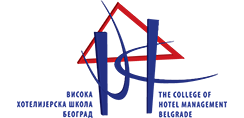 РАЧУНОВОДСТВО ХОТЕЛСКИХ ПРЕДУЗЕЋА
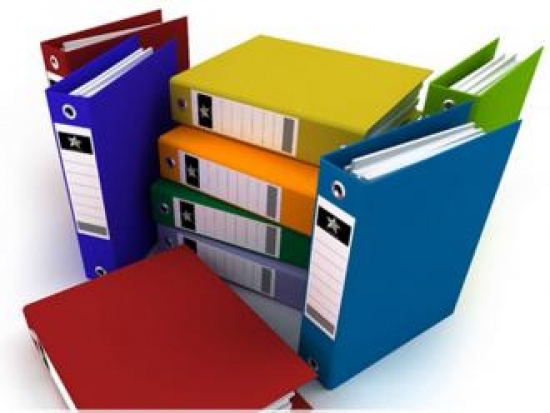 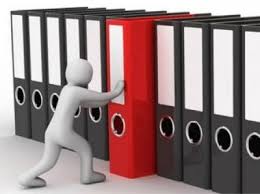 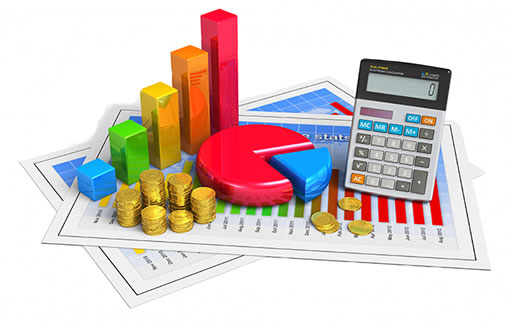 ПРОФЕСОР:
ДР ЗДРАВКА ПЕТКОВИЋ
БЕОГРАД,2020
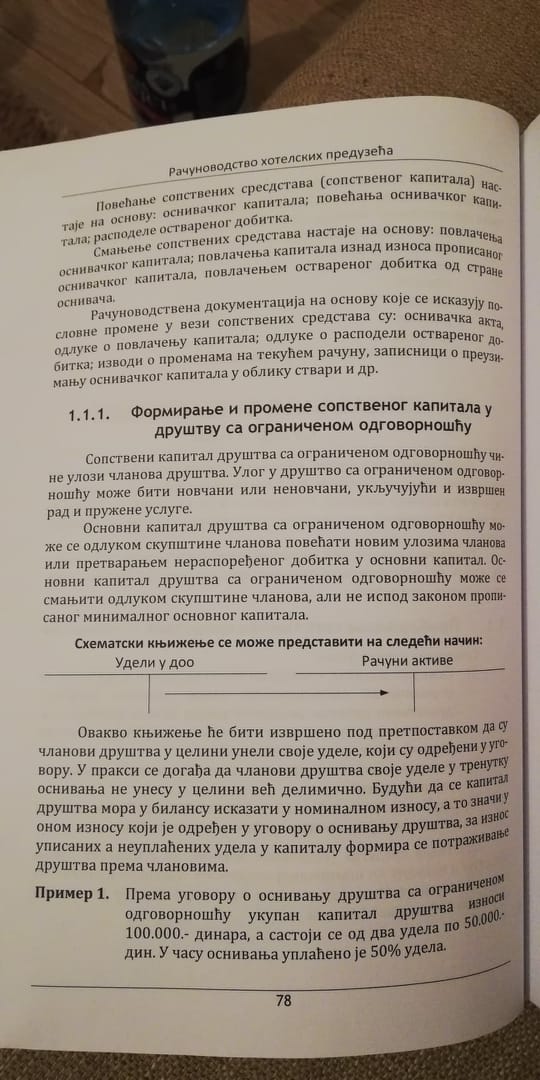 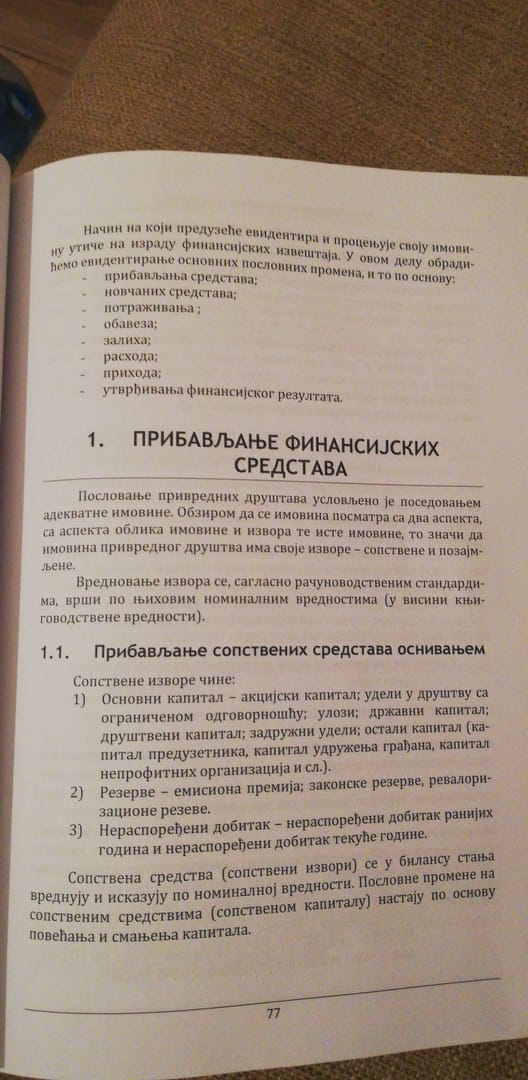 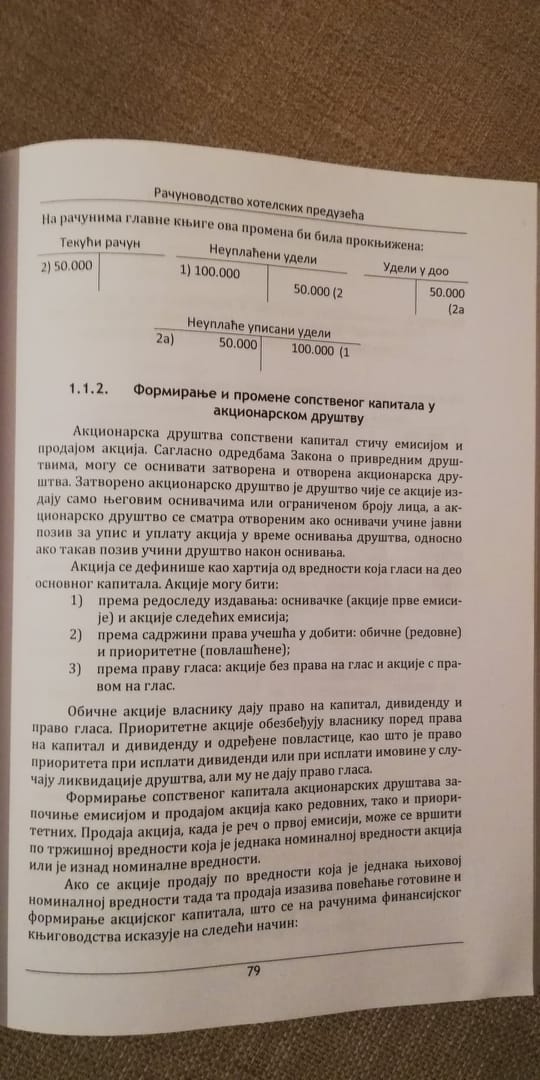 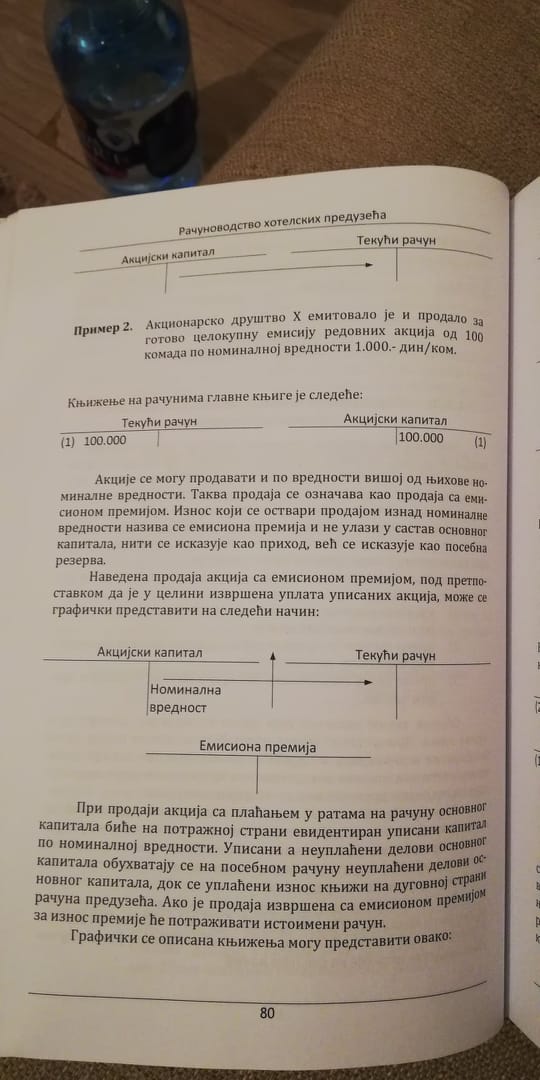 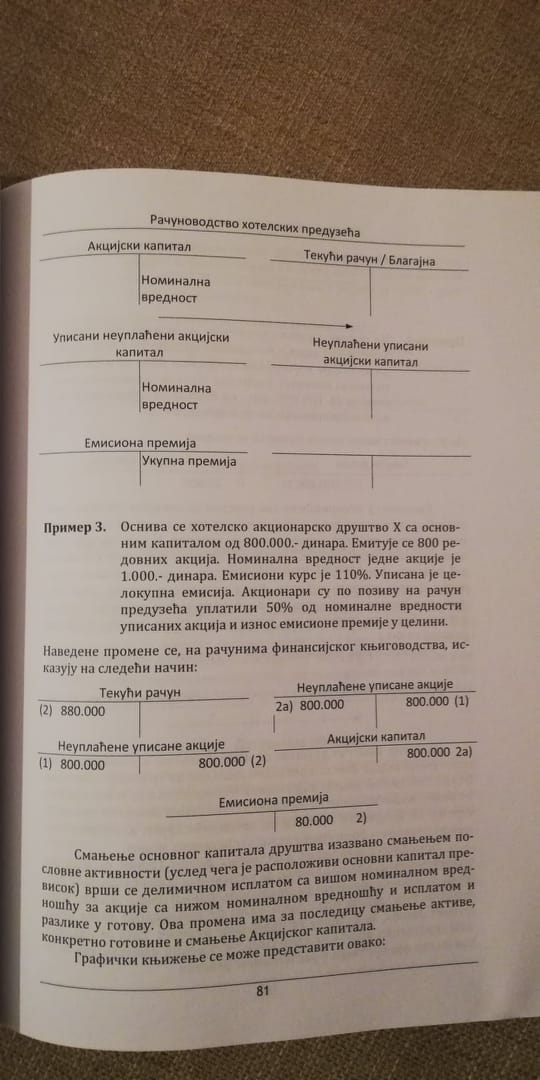 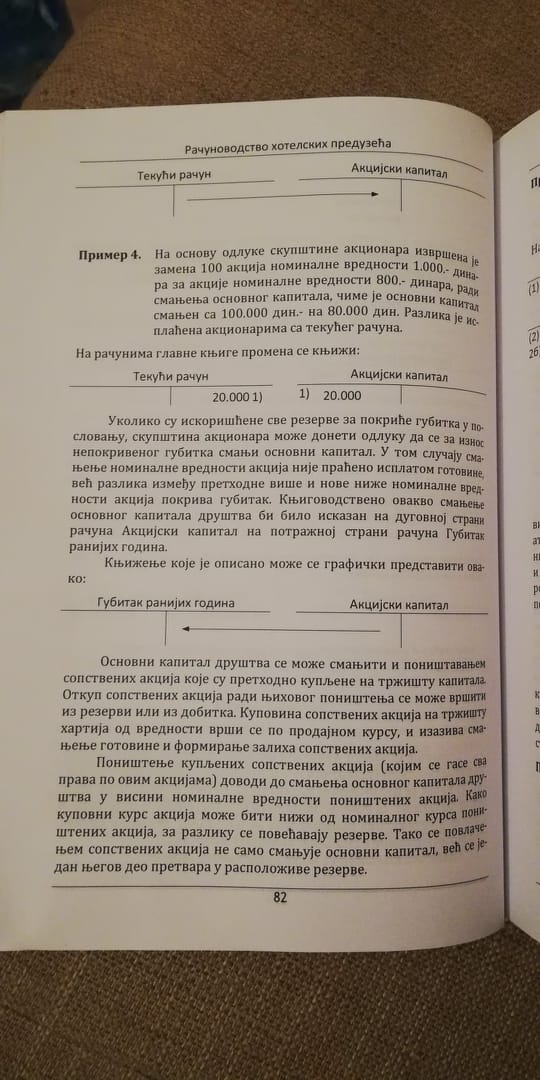 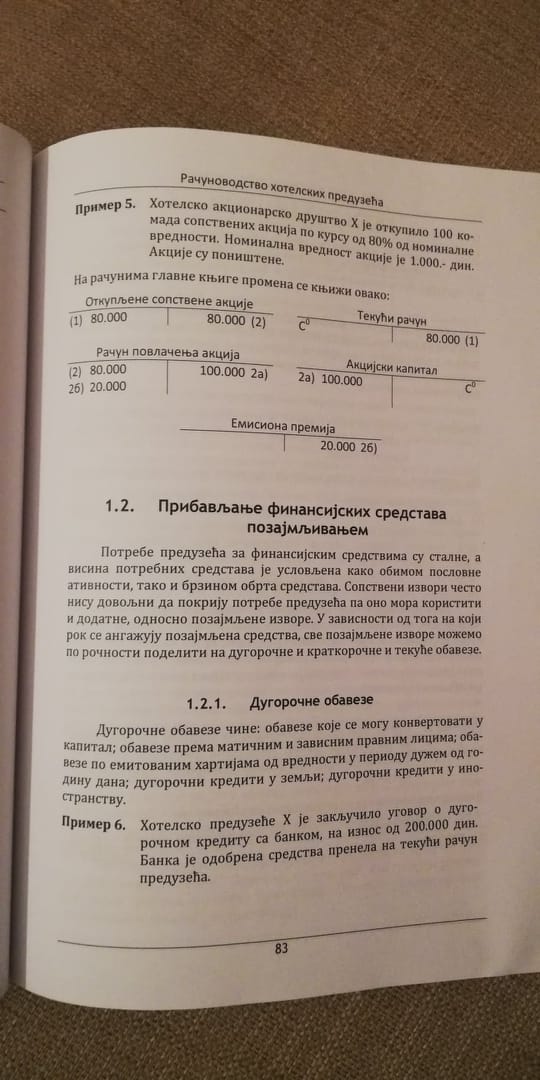 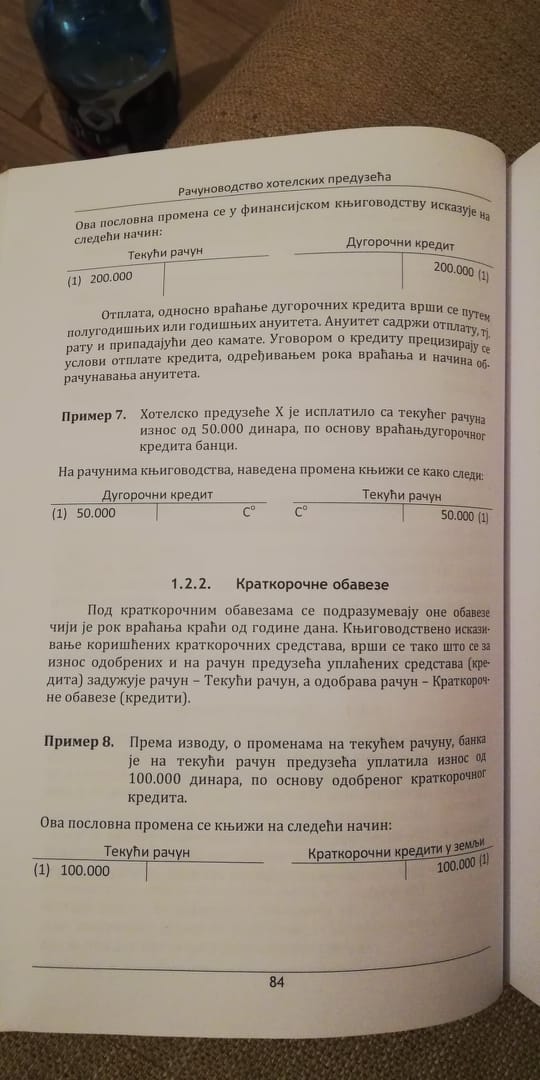 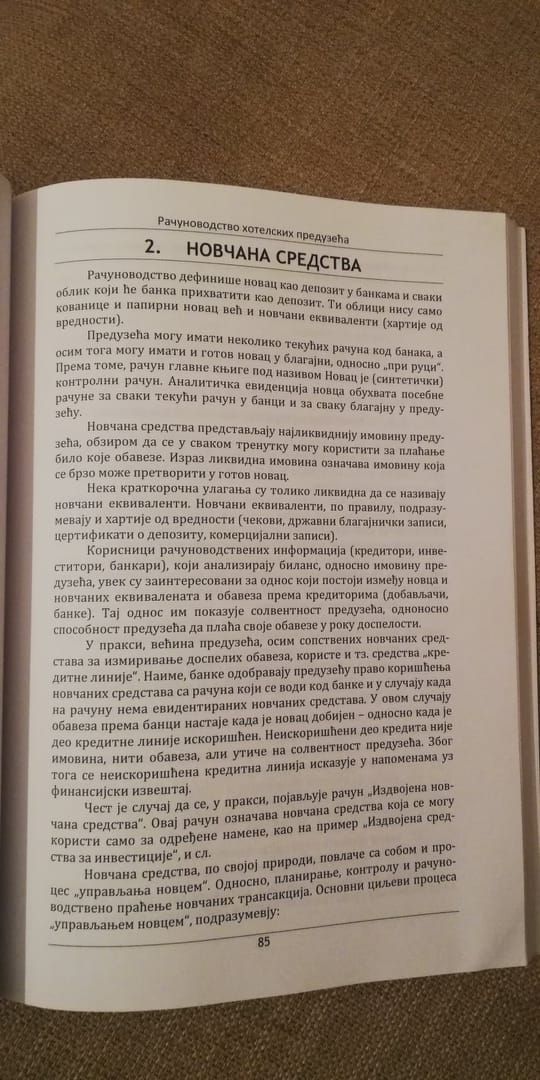 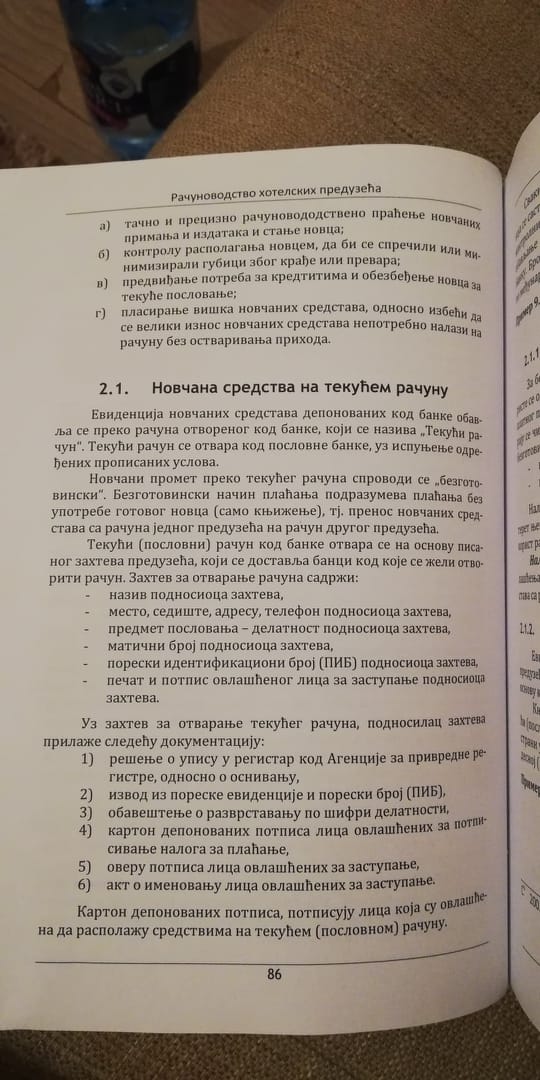 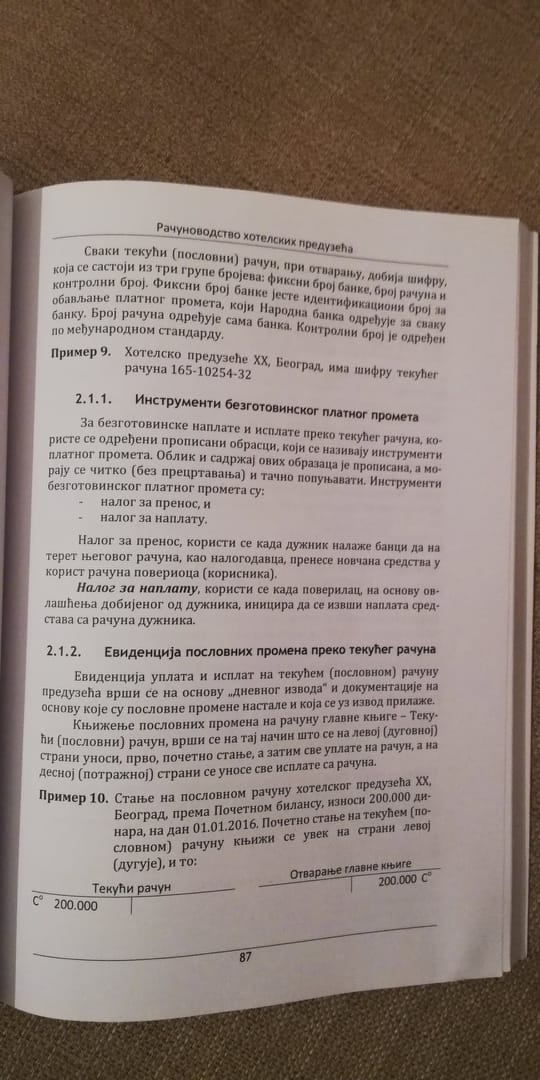 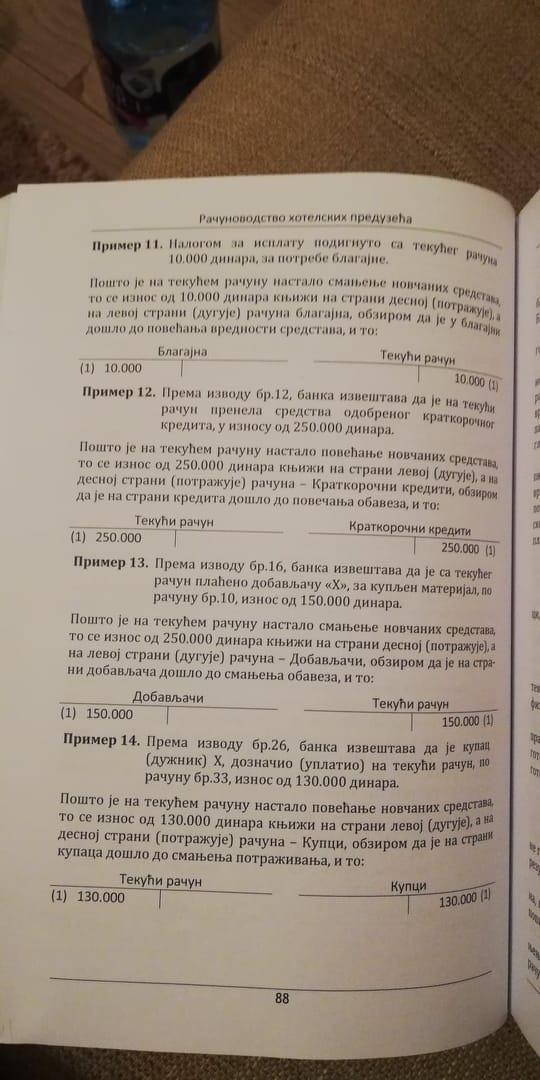 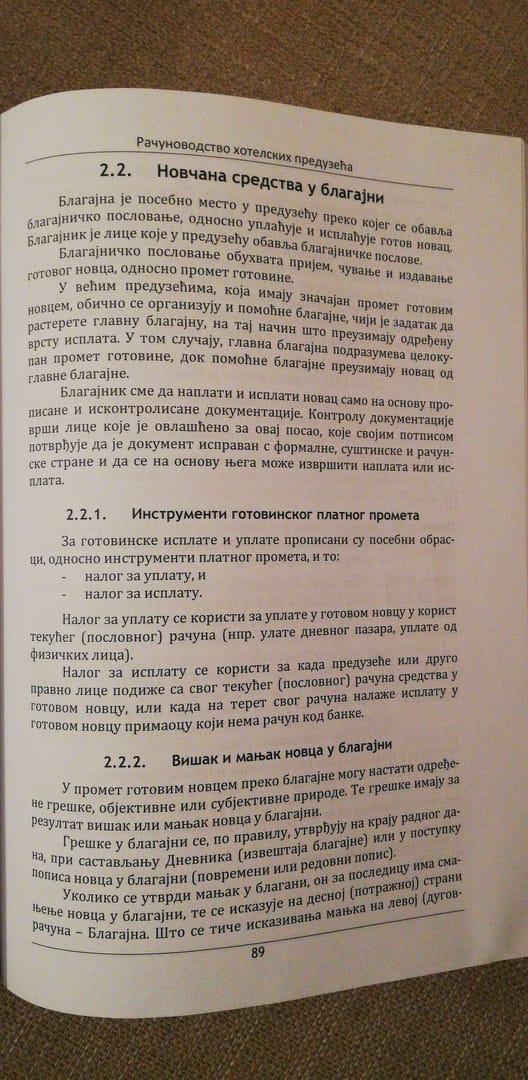 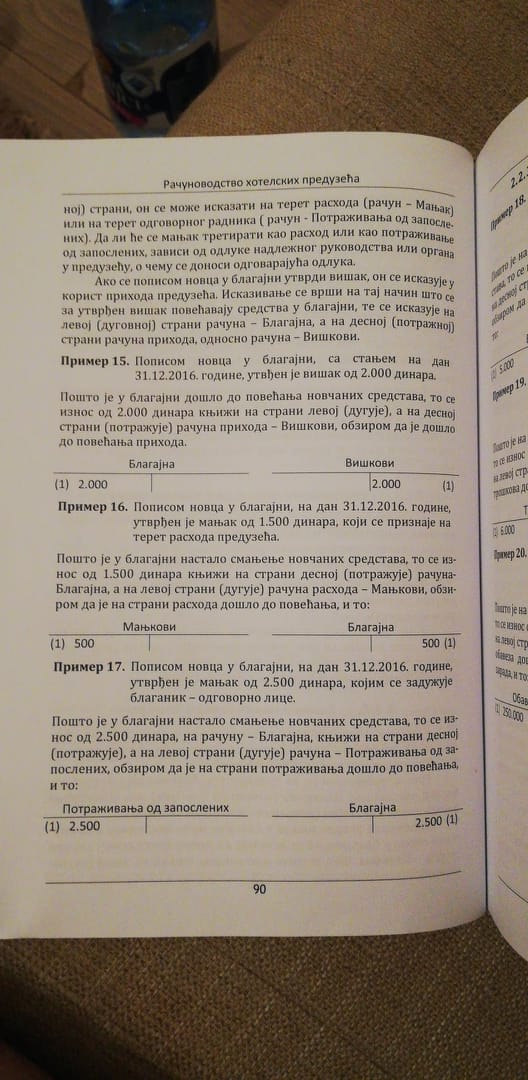 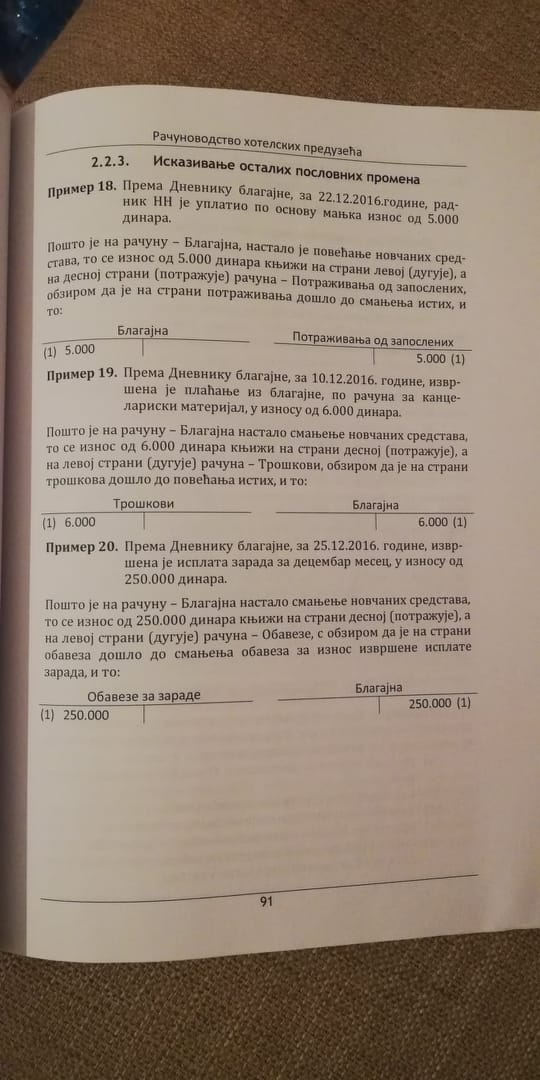 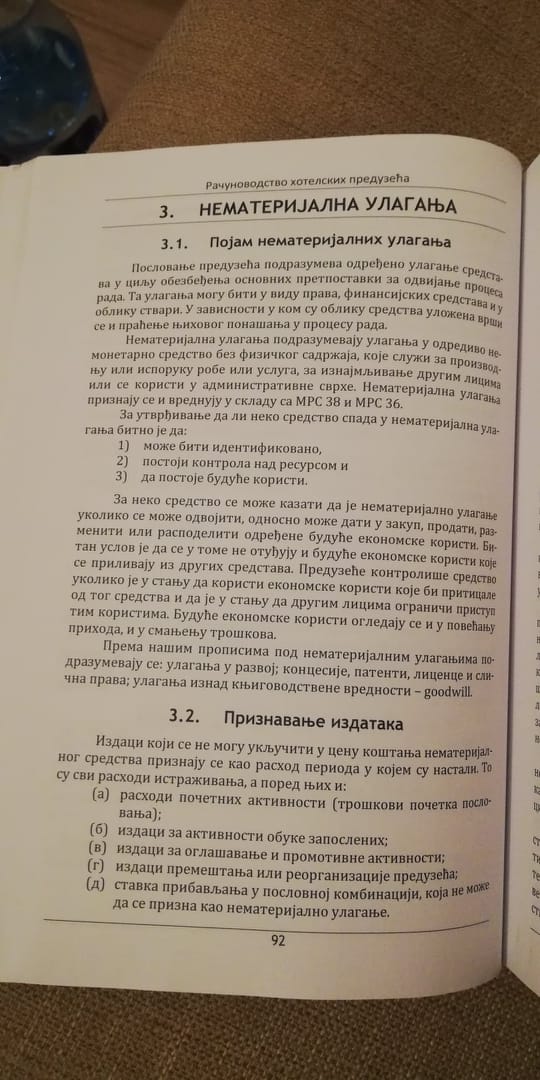 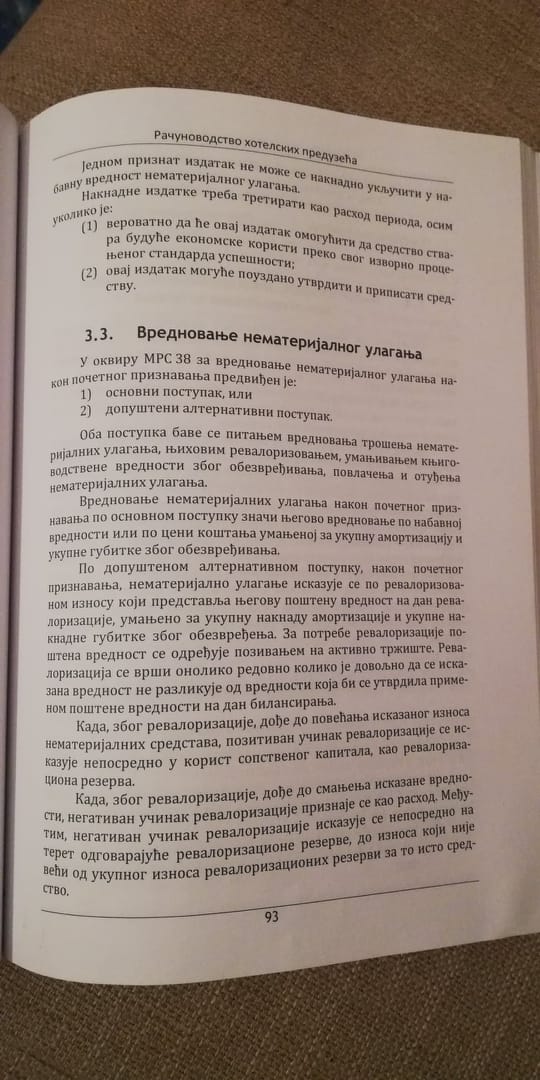 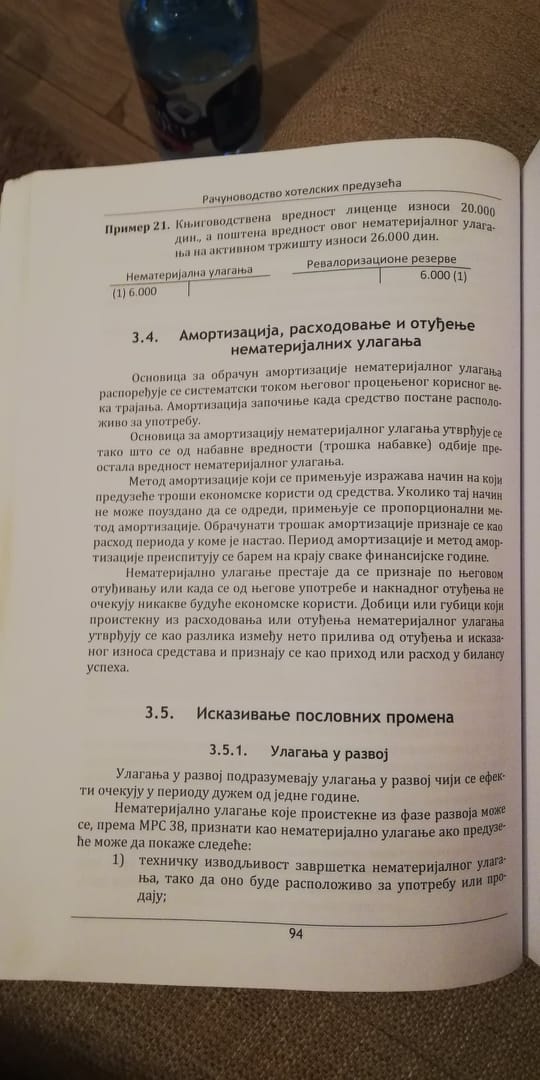 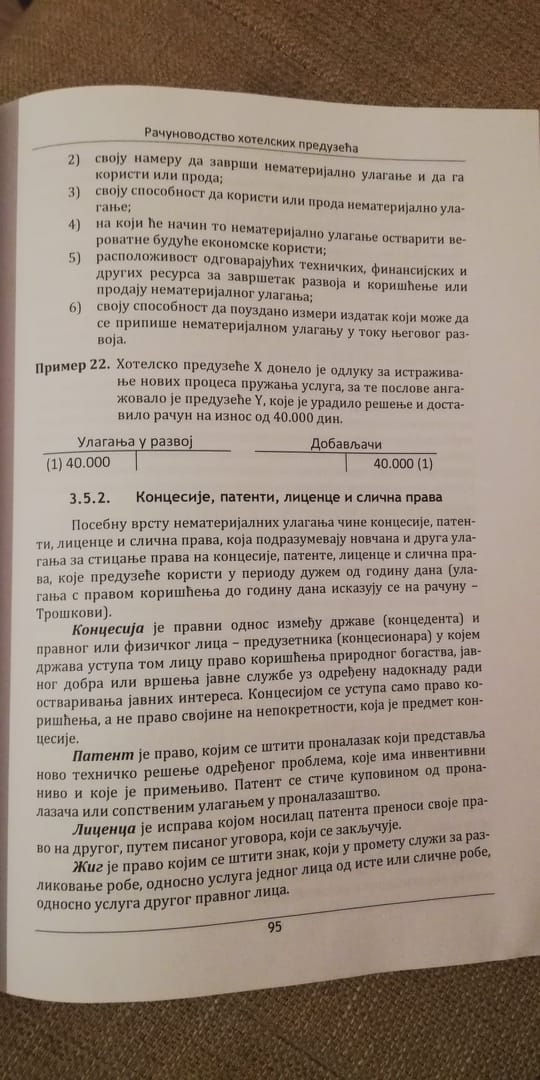 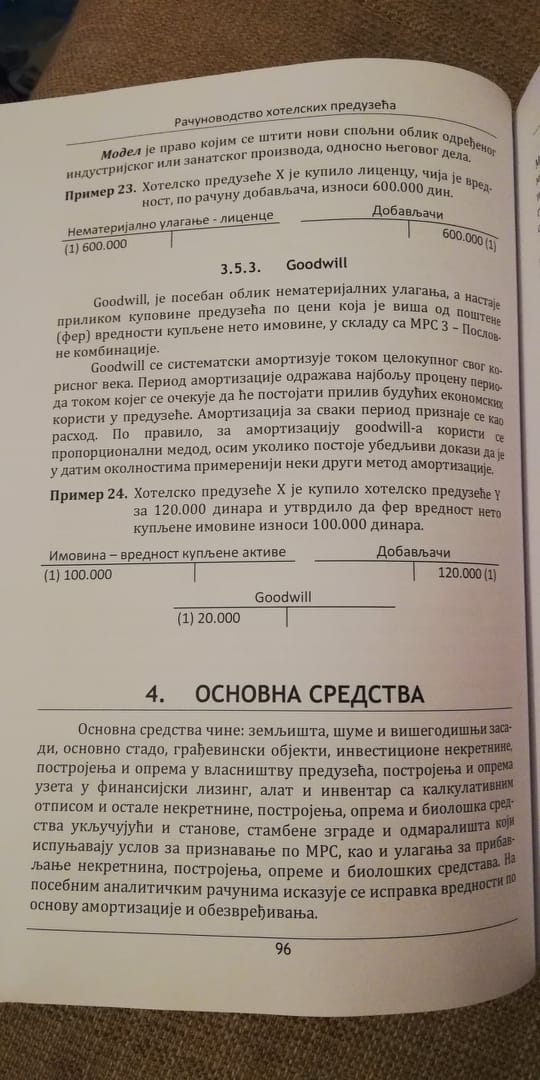 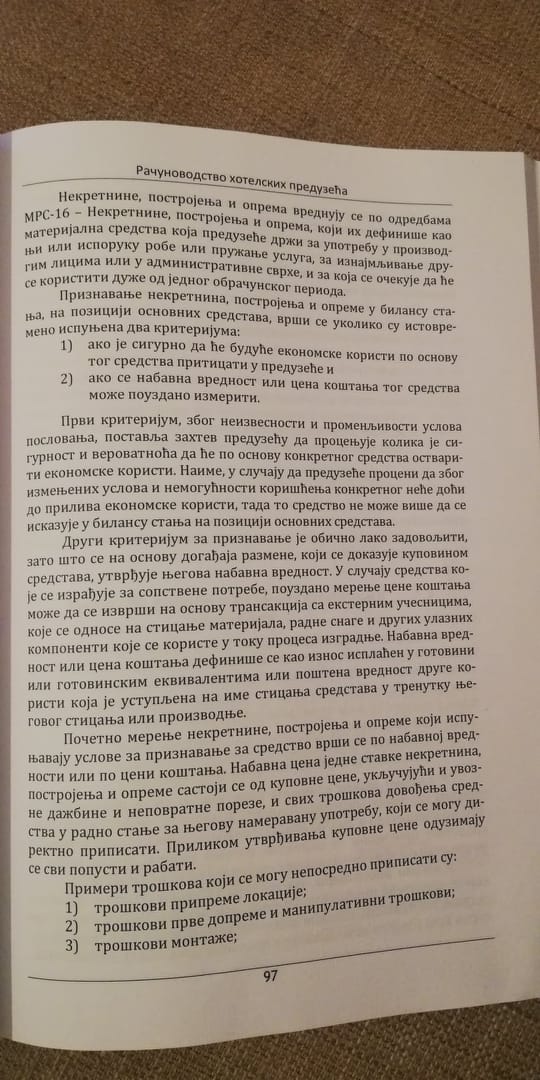 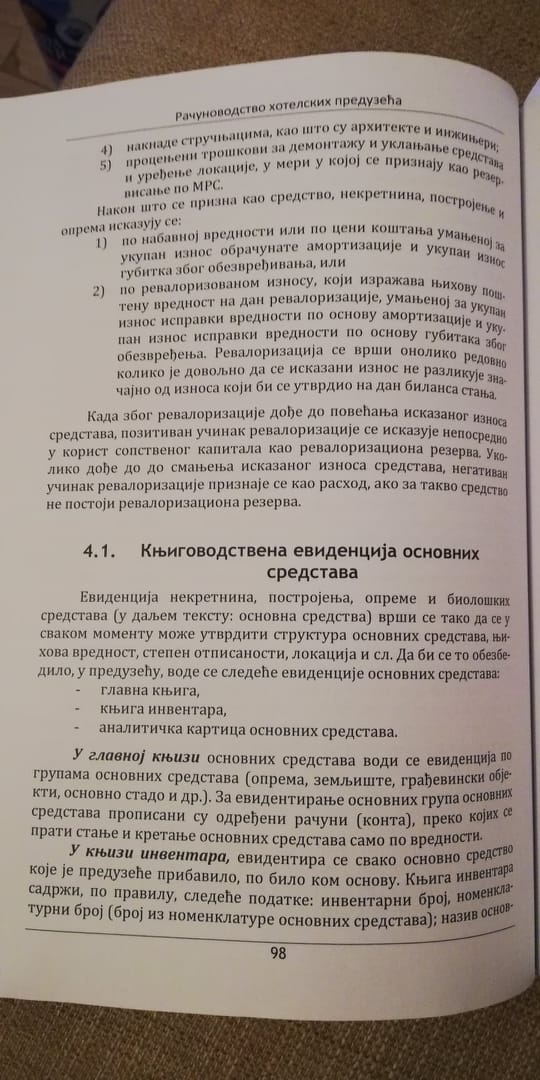 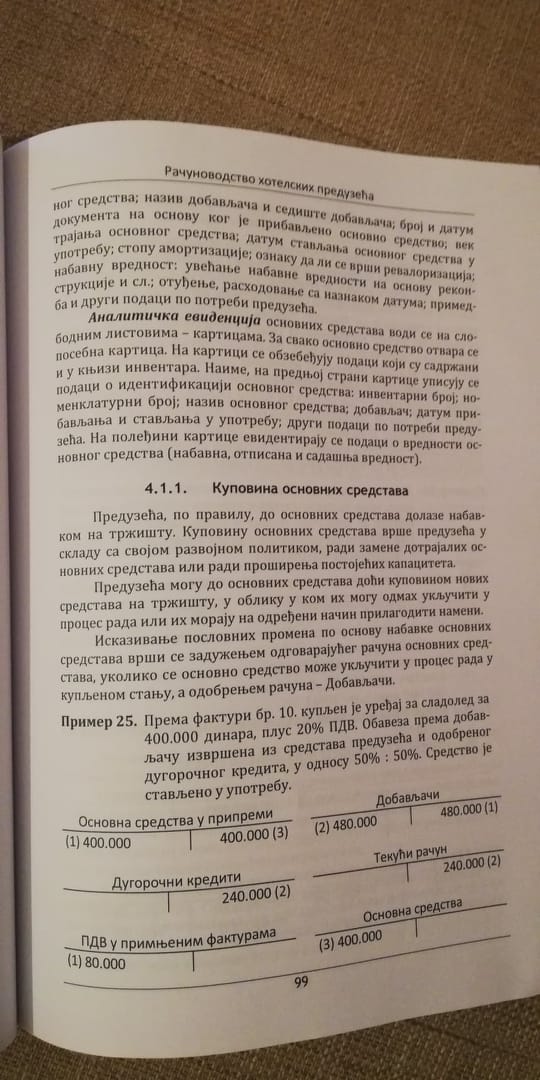 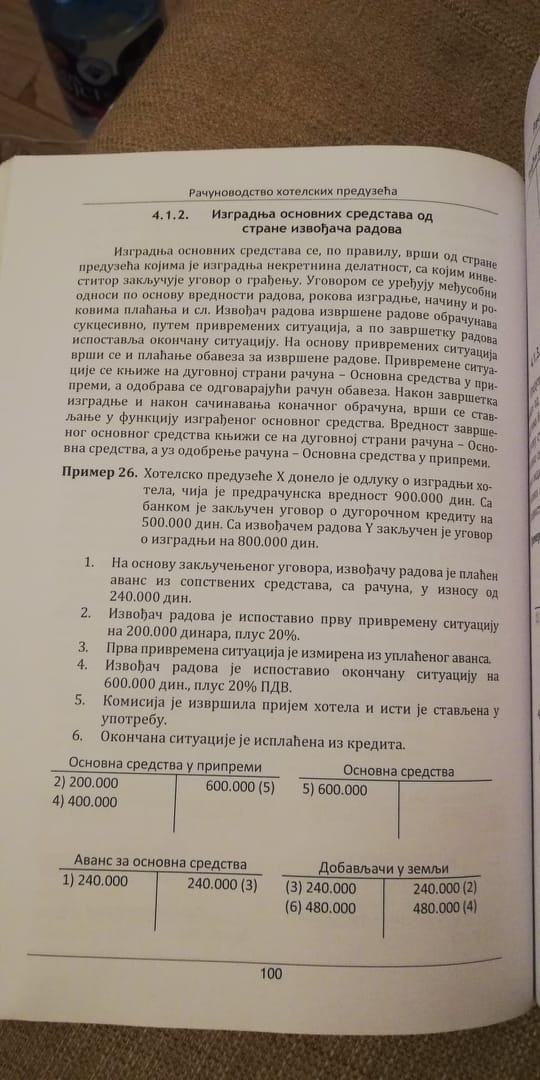 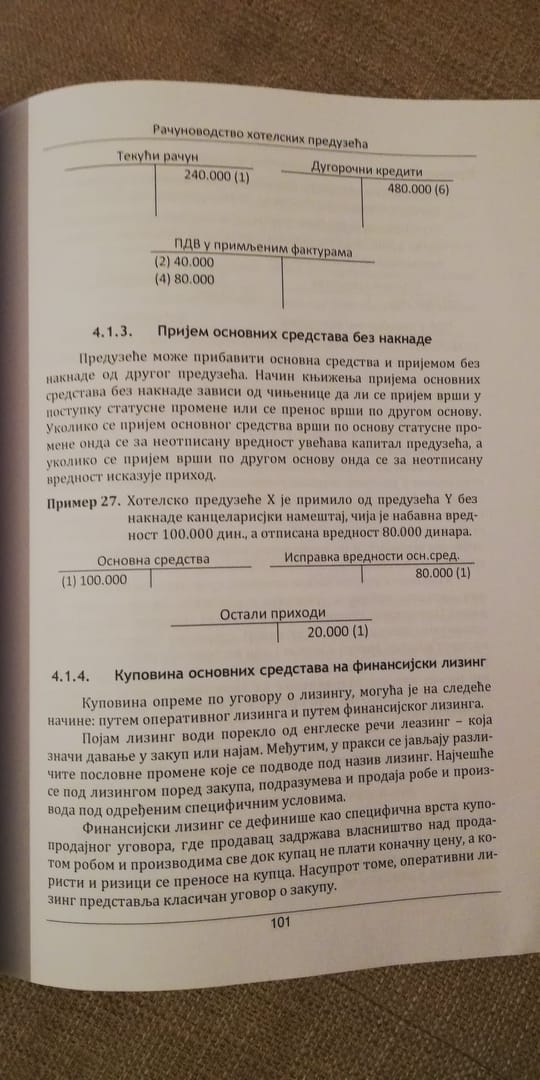 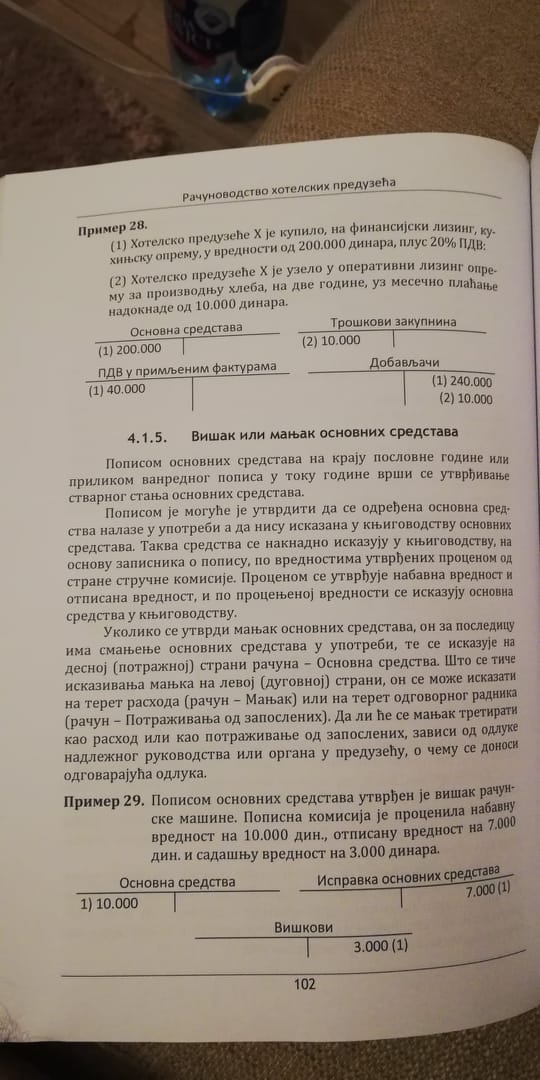 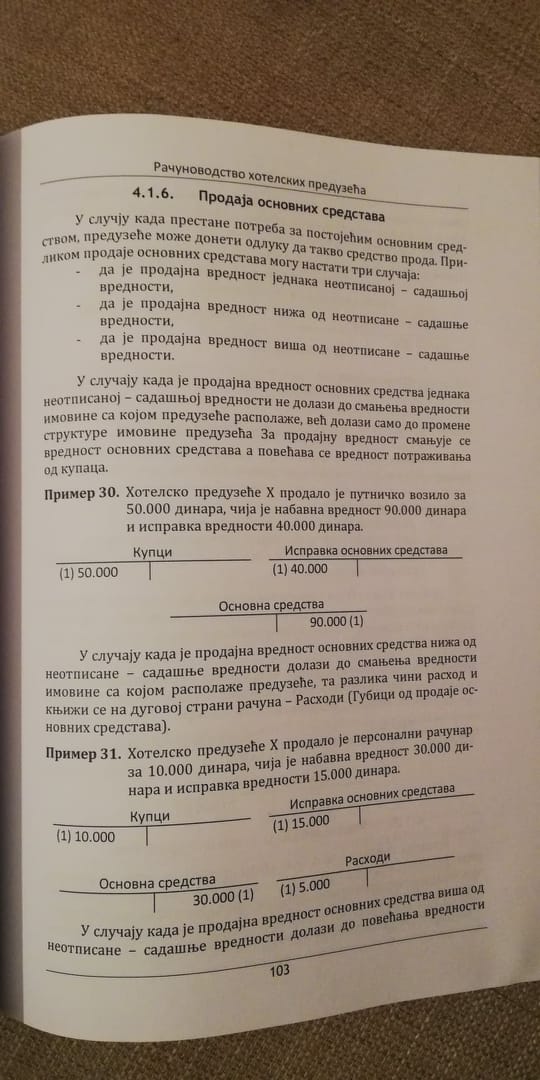 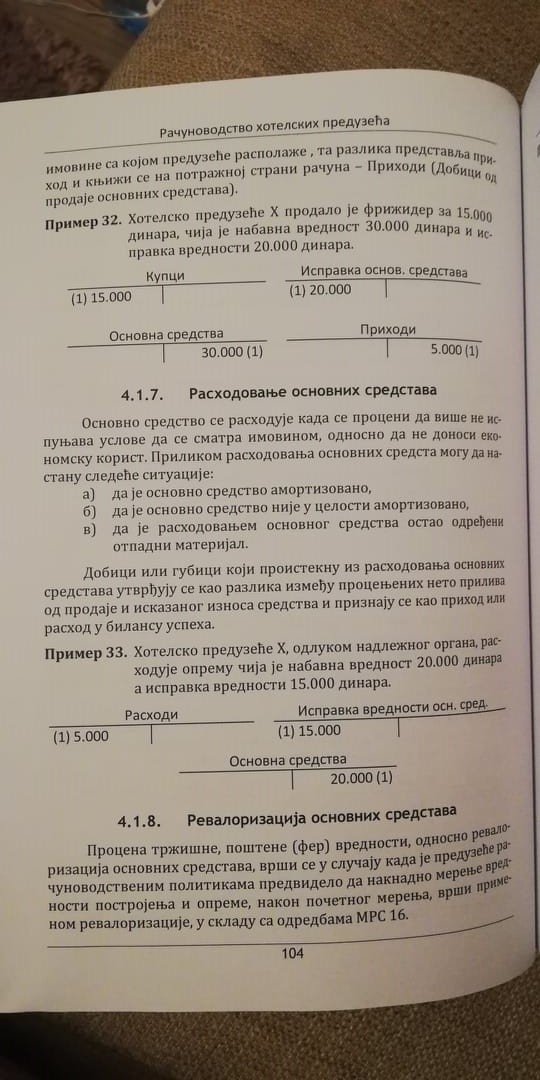 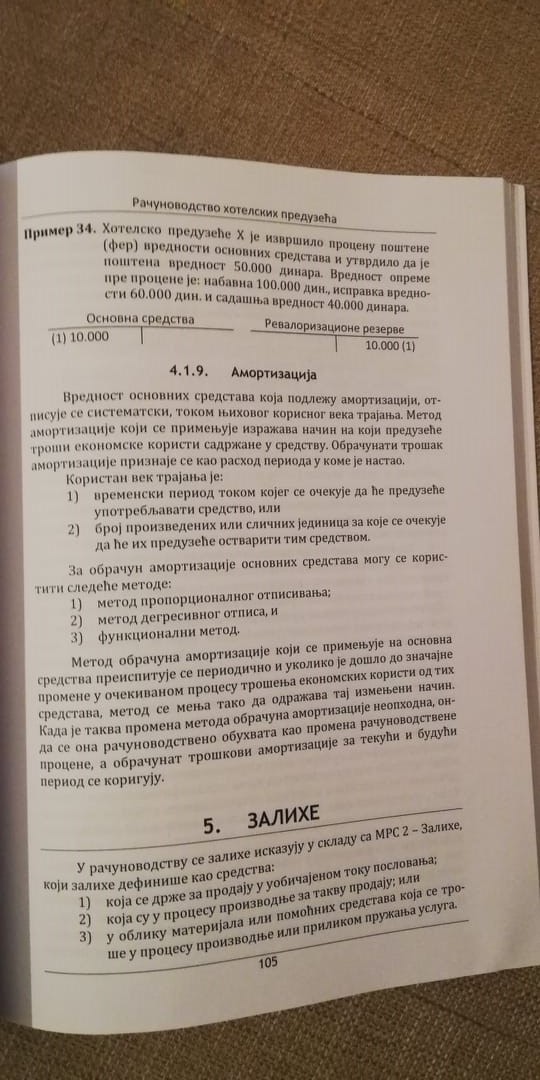 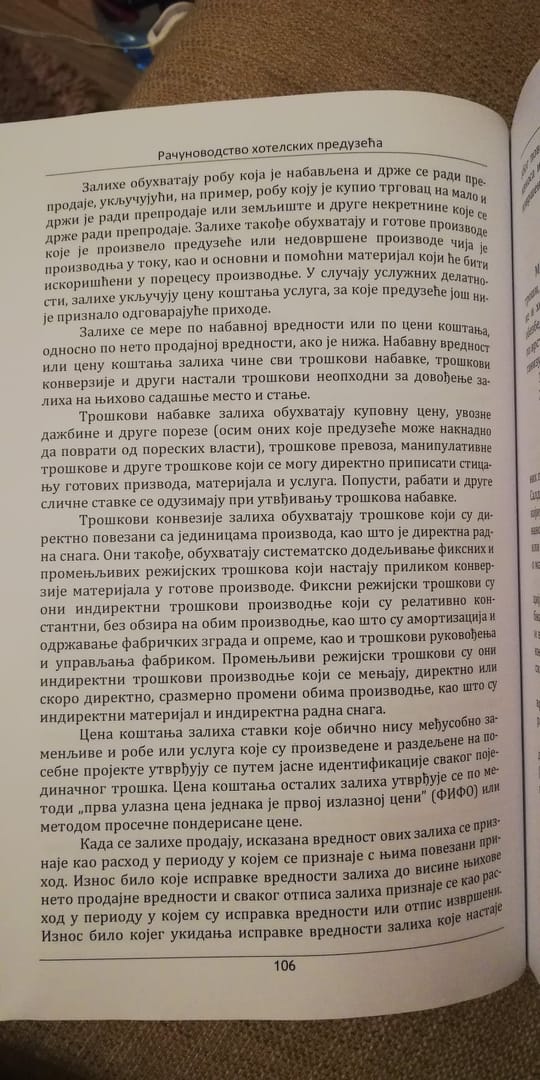 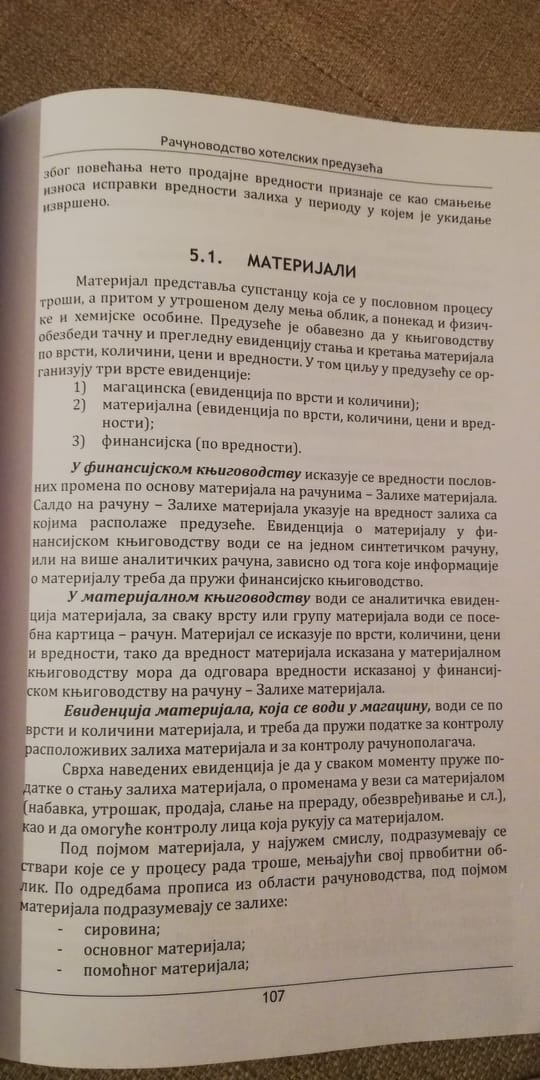 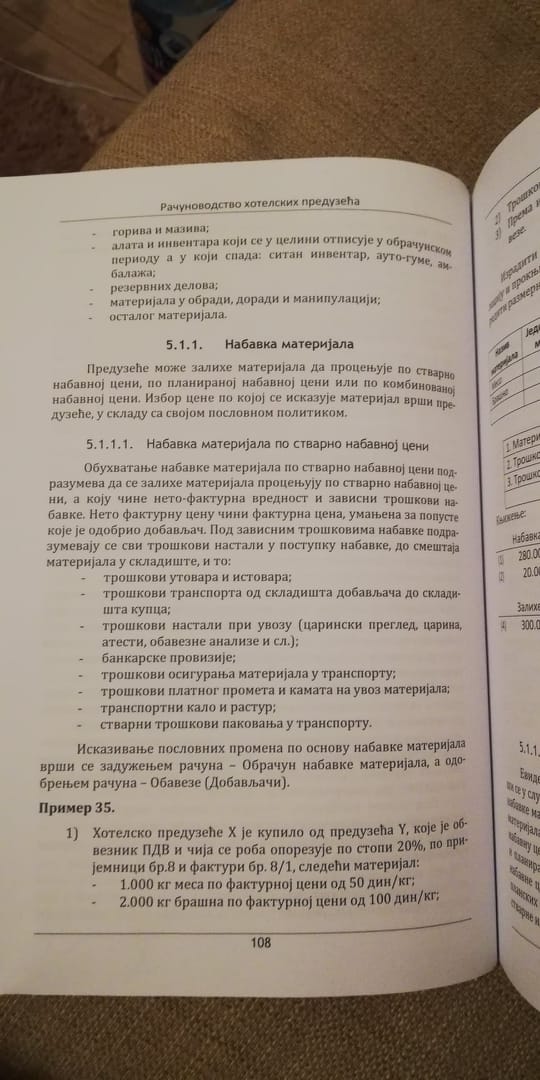 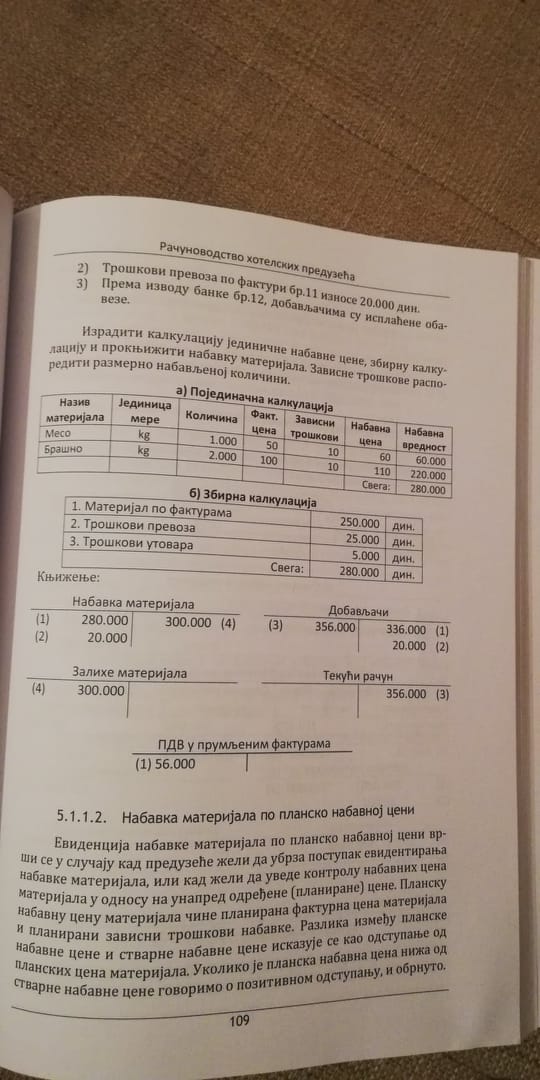 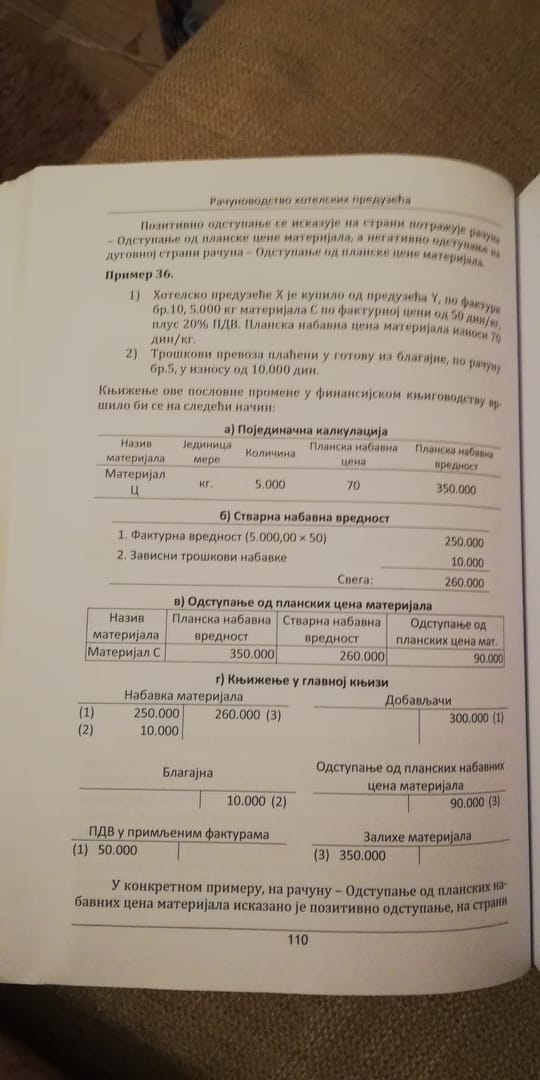 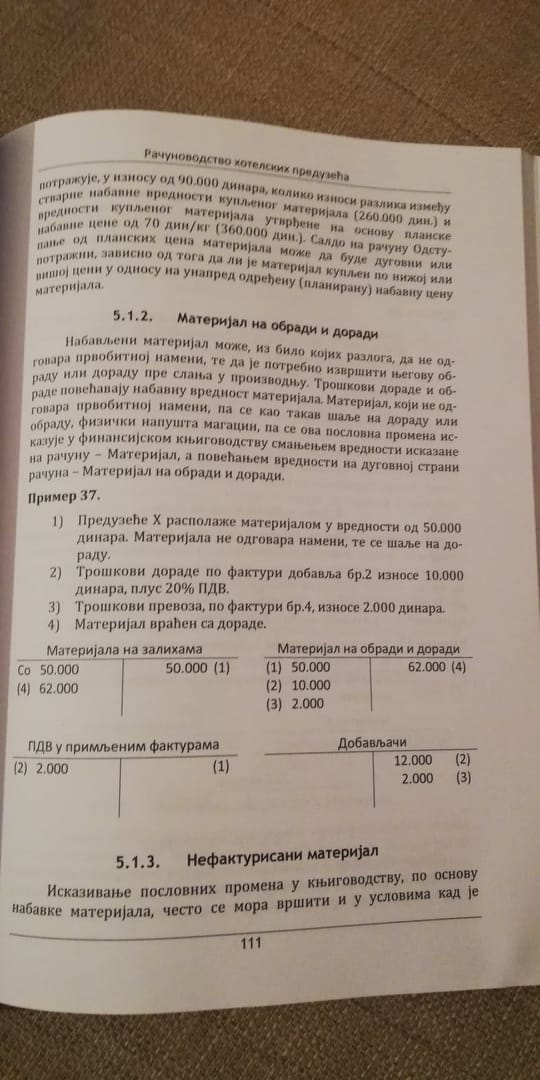 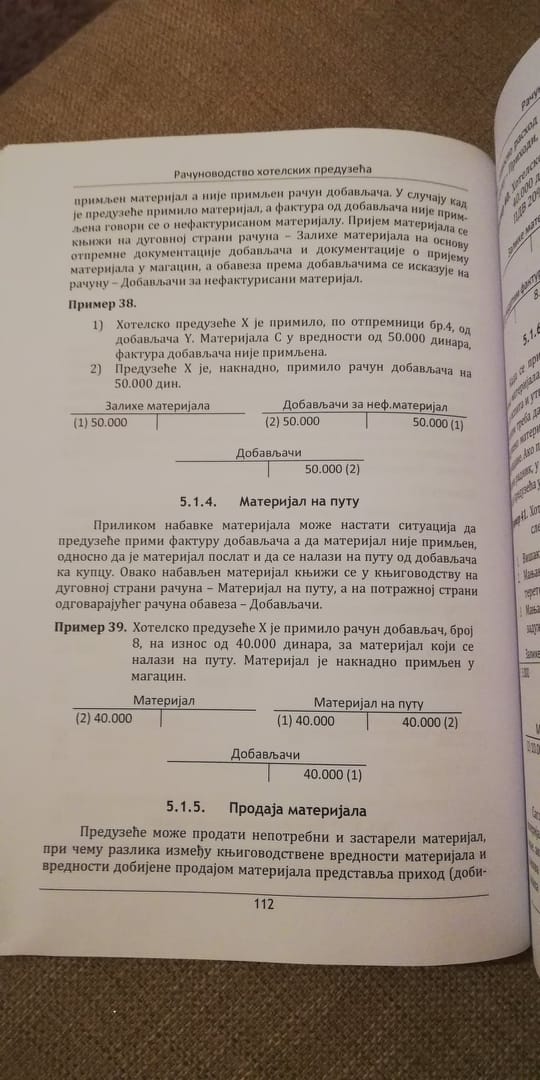 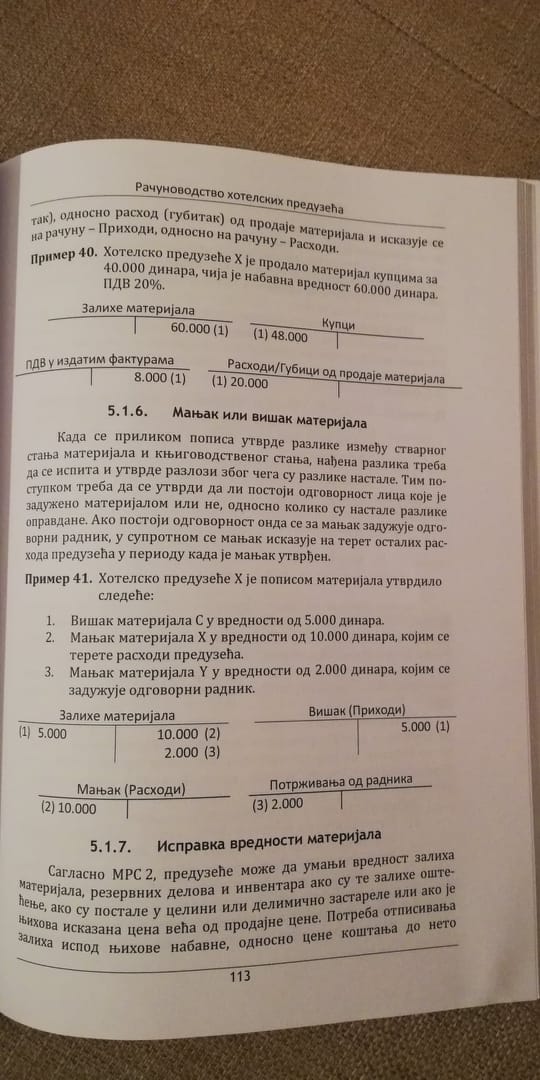 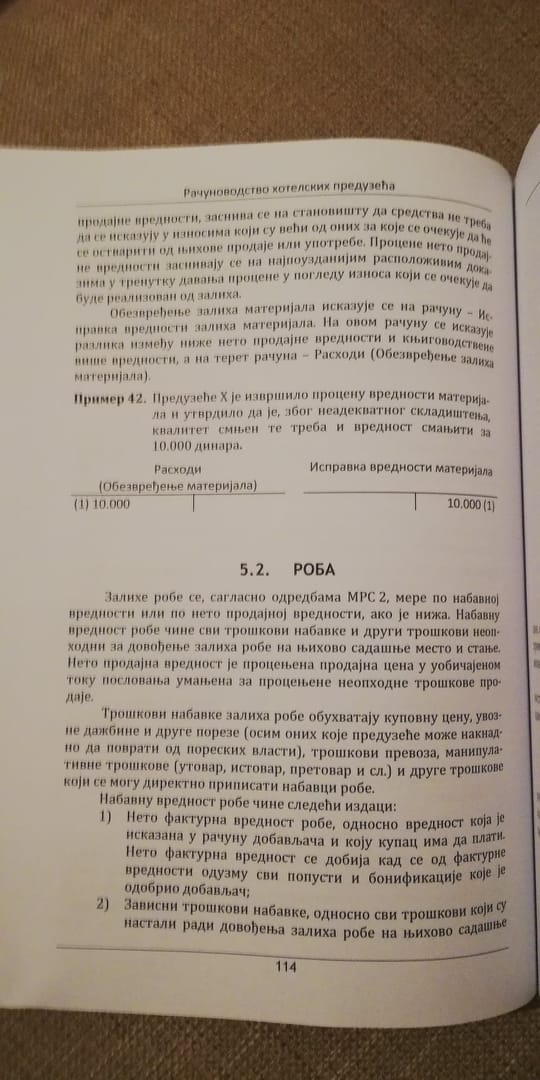 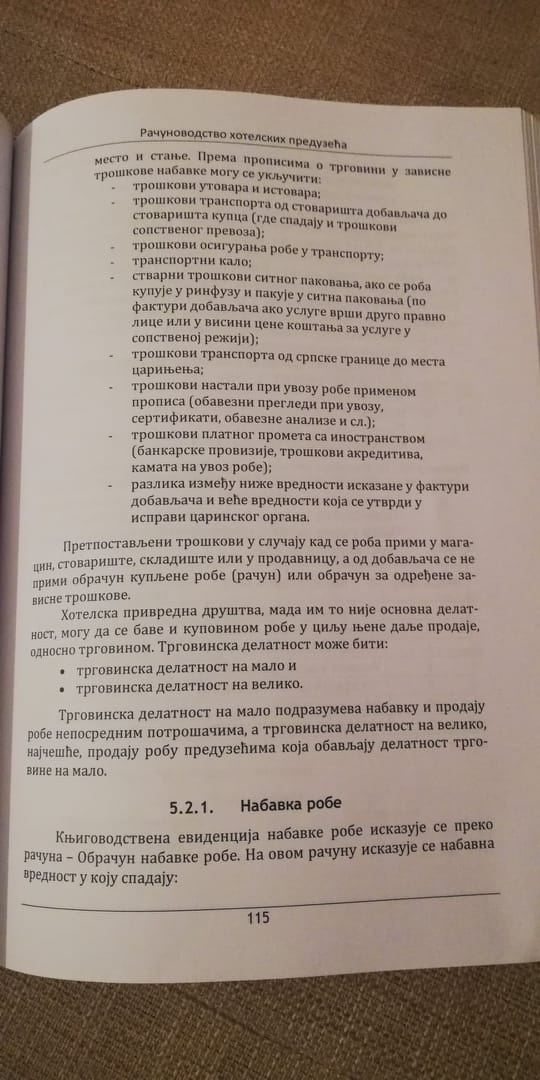 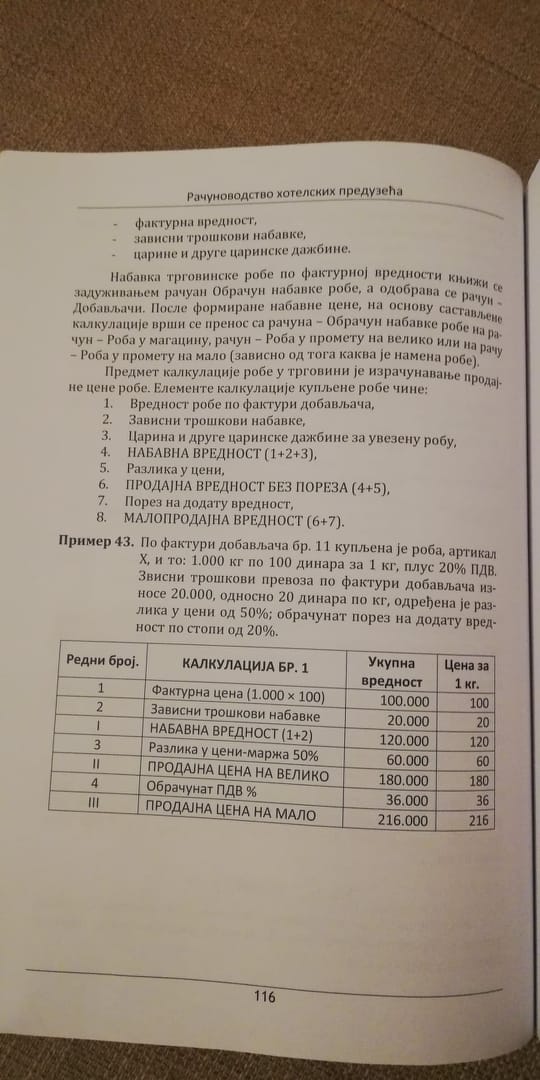 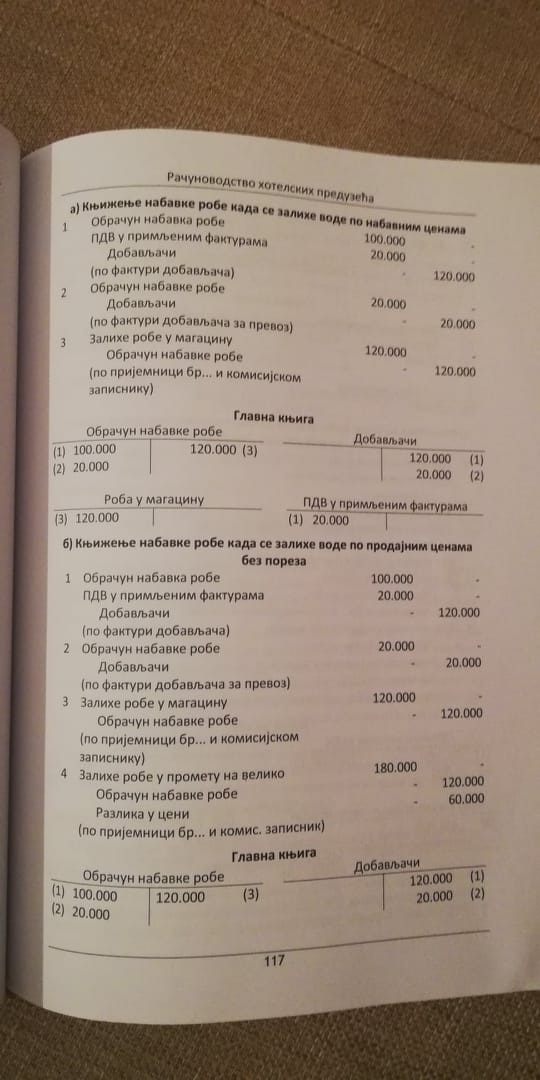 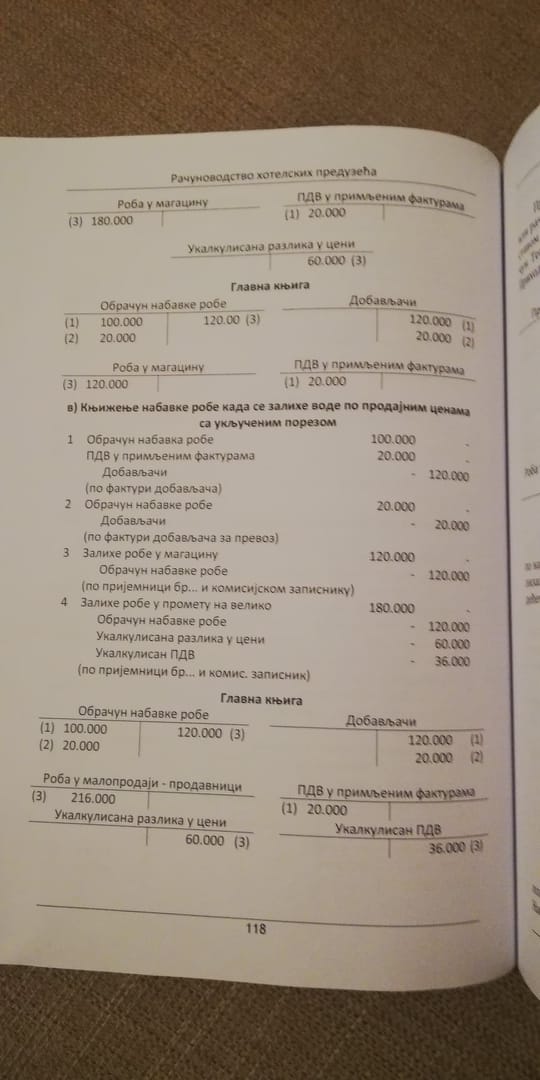 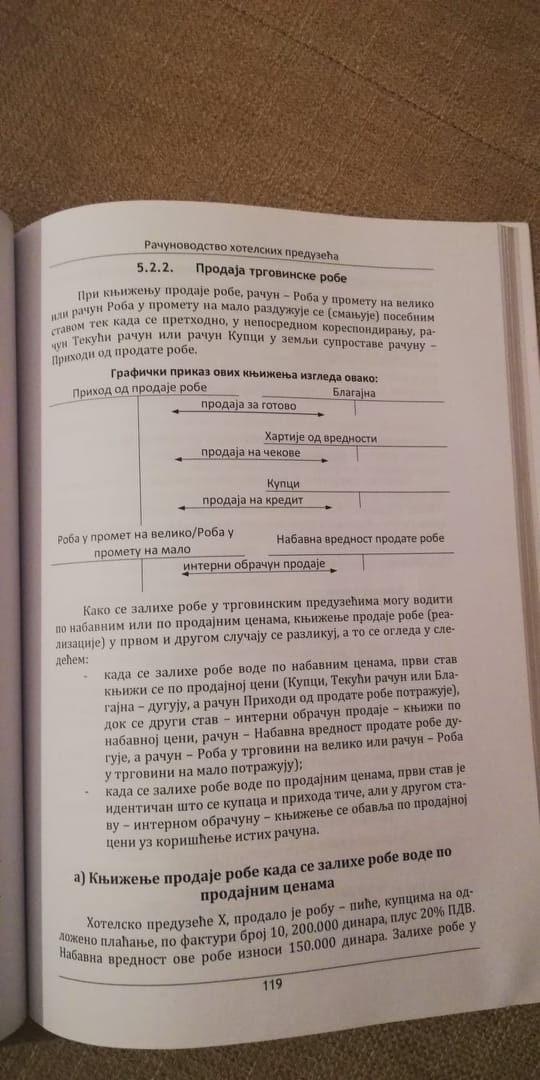 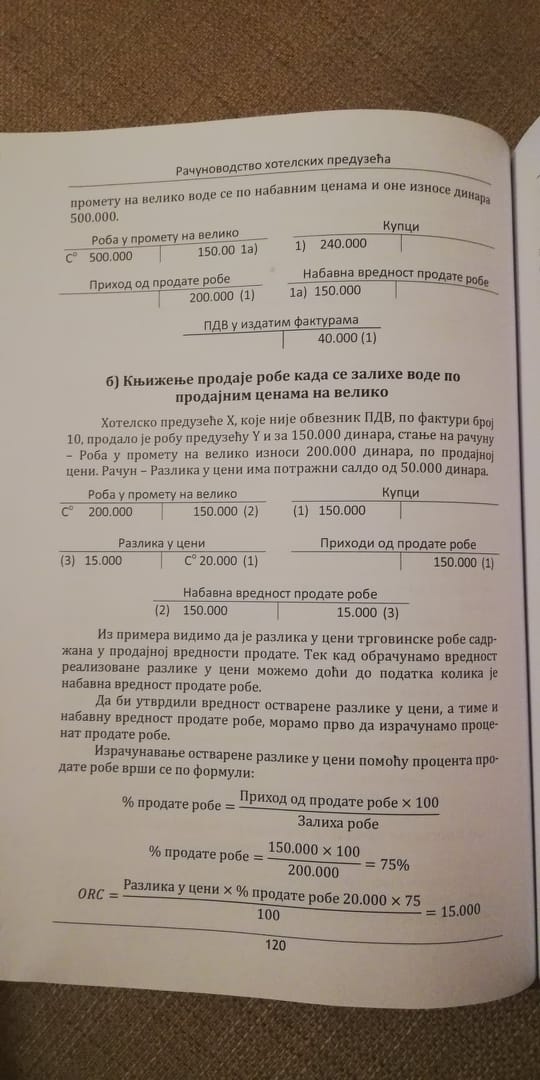 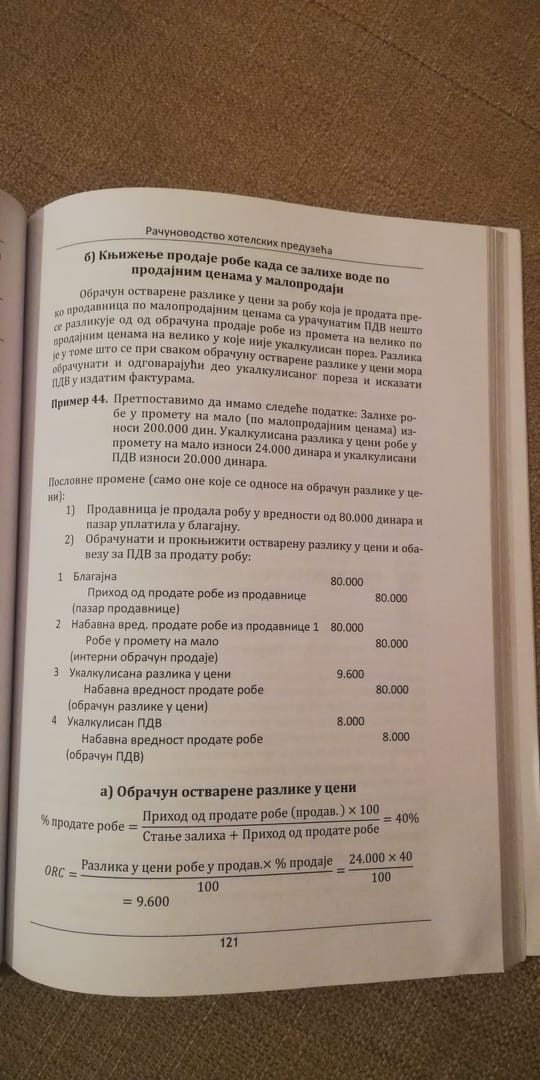 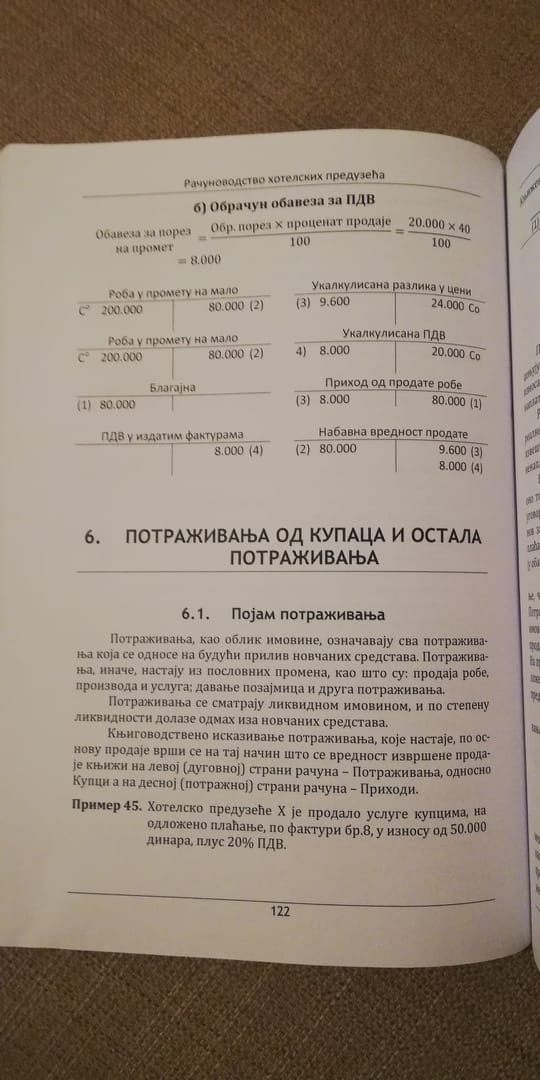 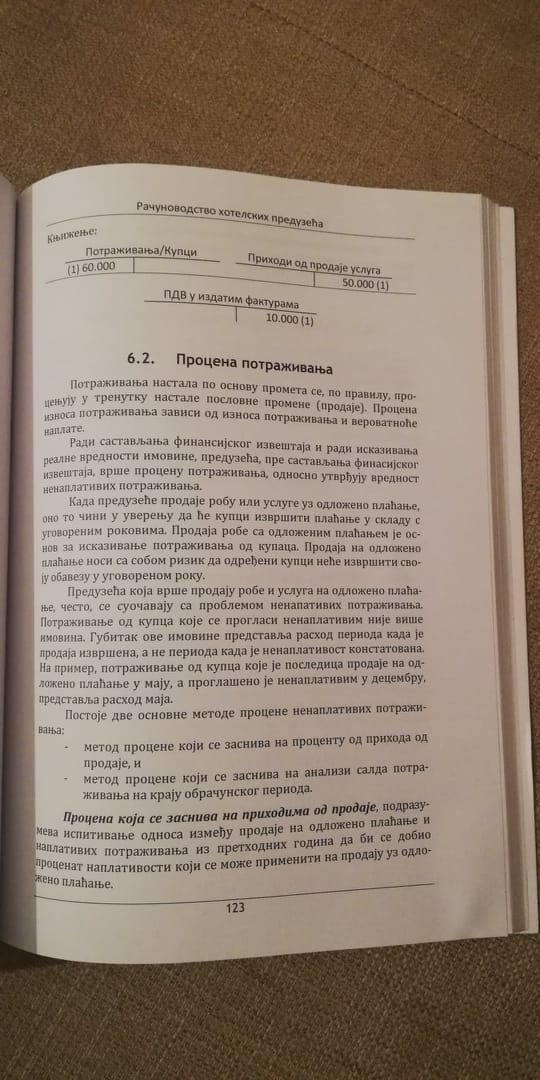 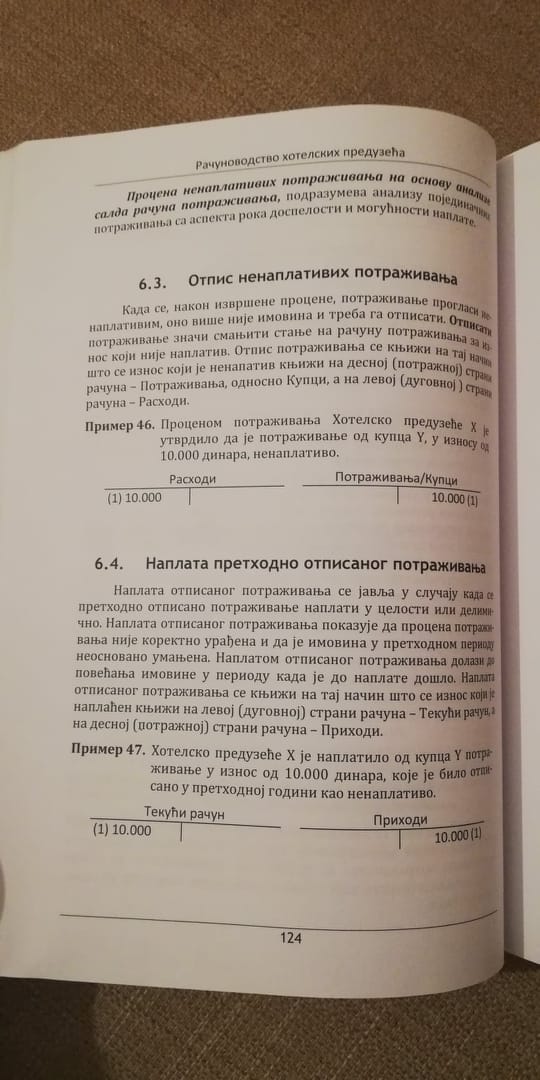 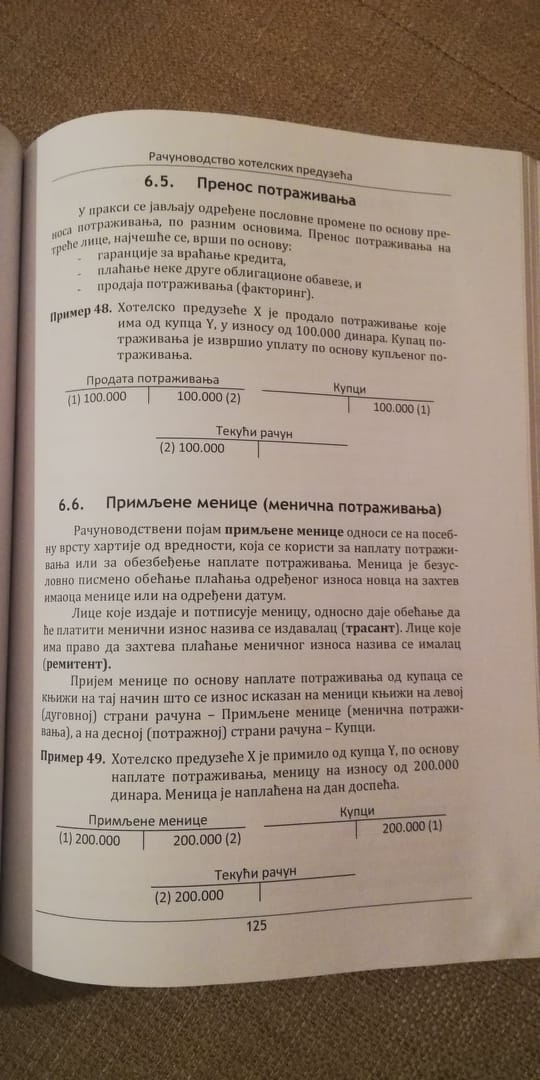 КРАЈ ПРВОГ ДЕЛА ПРЕЗЕНТАЦИЈЕ...

III ПОГЛАВЉЕ 1 ДЕО...

ХВАЛА НА ПАЖЊИ !!!


ПРОФЕСОР:
ДР ЗДРАВКА ПЕТКОВИЋ